Primeros auxilios o Asistencia primaria
Primeros auxilios.Son las  medidas que se aplican de forma inmediata y provisional al lesionado en el lugar donde ocurre el accidente, fundamentalmente, con los medios propios y los que los rodean (telas, palos, hierbas, etc.) Esta se presta mediante la auto asistencia, la asistencia mutua y la asistencia sanitaria.Existen múltiples  ejemplos que demuestran que en situaciones  difíciles, hay personas que han  salvado su vida o la de otra persona mediante la auto asistencia y la asistencia mutua, dependiendo solamente de sus conocimientos  y la utilizando de medios propios y alternativos que puedan encontrar a su alrededor. Está demostrado que no hay asistencia más rápida que la que el propio herido o lesionado  se puede brindar.Por esta razón, es indispensable que todo personal, de Salud Pública y de la población en general, independientemente de las misiones que cumpla, domine las principales medidas de la auto asistencia y de la asistencia mutua.
Objetivos de la asistencia primaria (1ros. auxilios)
Conservar la vida.
 Evitar complicaciones físicas y psicológicas.
 Ayudar a la recuperación
 Asegurar el traslado de los accidentados a un centro asistencial.
Aliviar el dolor y la ansiedad  del lesionado o enfermo.
Evitar complicaciones  físicas y psicológicas
Evitar la muerte
Asegurar su traslado y su atención
    especializada.
Auto asistenciaLa auto asistencia son los primeros auxilios que el propio lesionado se presta a sí mismo.Entre las principales medidas que incluye la auto asistencia se encuentran:-Controlar la hemorragia externa aguda.-Cubrir heridas y quemaduras para evitar la recontaminación.-Realizar algunas inmovilizaciones en lesiones de los miembros.
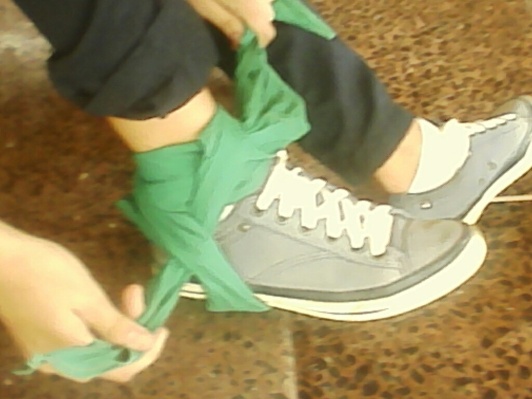 Asistencia mutuaLa asistencia mutua es la asistencia primaria que un lesionado o no, le presta a otro lesionado.La asistencia mutua incluye, las medidas siguientes:Controlar el compromiso respiratorio.Controlar la hemorragia externa aguda.Cubrir heridas y quemaduras para evitar su recontaminación.Realizar las principales  inmovilizaciones de las extremidades.
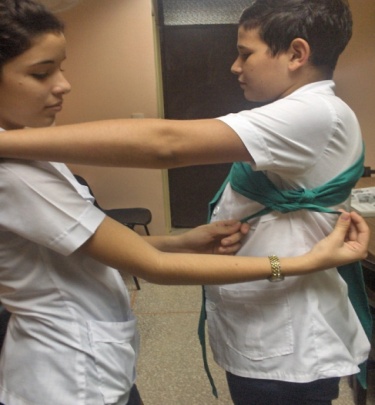 Asistencia sanitariaEs la que realiza personal entrenado o especializado (enfermeros, paramédicos, bomberos, médicos, brigadista sanitario) en el lugar del accidente o desastre, sus acciones están dirigidas a:-Control de la asfixia-Tratamiento del paro respiratorio, aplicando métodos de respiración artificial-Tratamiento al shock-Atención a las heridas y quemaduras-Preparación para la evacuación
Para prestarse la auto asistencia y la asistencia mutua, los lesionados pueden disponer de apósitos,  de sus propios medios de vestuario y de materiales existentes en el lugar donde ocurrió la eventualidad.
Indicaciones generales a cumplir en la prestación de los primeros  auxilios.-Proceder con seguridad y rapidez, pero sin precipitaciones, evitando realizar movimientos bruscos que puedan afectar al lesionado-Actuar con tranquilidad, hablar en un tono natural, facilitar la ventilación y evitar aglomeración de personas alrededor de los lesionados.-Al sufrir una lesión es necesario mantener la ecuanimidad, auto controlarse, y hacer todo lo posible por auto aplicarse las medidas que correspondan.-La conversación con el accidentado es muy útil, pues las respuestas a las preguntas que se formulen ayudan a descartar la pérdida del conocimiento.-Dejar al accidentado acostado, de ser posible sobre la espalda. Pues al pretender sentarlo o ponerlo de pie, puede desmayarse y agravar la lesión que tenga.-Una movilización incorrecta puede agravar la posible fractura de vértebras o de otro hueso.-Atender al color de la cara: Si está pálida, mantenga la cabeza baja.-Si está enrojecida, se puede levantar un poco.-Si el lesionado está vomitando, póngale la cara de lado para evitar que el vómito pase a las vías respiratorias (bronco aspiración). -Si ha perdido el conocimiento, debe colocarse al enfermo con la cabeza más baja que los pies.-Para atender la parte lesionada es indispensable descubrirla, es decir, quitar o rasgar las ropas que la cubren como es el caso de las quemaduras. En las asfixias es necesario aflojar el vestuario, el cinto, corbata, etc. -Si el lesionado está frío o sudoroso, aplíquele calor con mantas calientes, cubriéndolo por encima y por debajo. Puede aplicarse bolsas, botellas con agua caliente, arena caliente, papel de periódico, otros.
Indicaciones generales a cumplir en la prestación de los primeros  auxilios (continuación).-Si existe hemorragia, detenerla inmediatamente, porque la pérdida de sangre compromete la vida al lesionado y puede llevarlo a la muerte en breve plazo. -Si se sospecha de fractura: por el dolor y la deformidad de una región determinada, se inmovilizará con tablillas o con lo que tengamos a mano.-No debe ver las lesiones. Es posible que al ver la intensidad de la fractura, hemorragia, herida, etc. se agrave su estado general.-Se le extraerá de la boca cualquier cuerpo extraño que pueda dificultar la respiración. Si es una prótesis puede desprenderse y caer en las vías digestivas o producir obstrucción de las vías respiratorias.-No dar bebidas como estimulantes a un accidentando hasta no precisar su gravedad, si está inconsciente, puede asfixiarse al pasar el líquido a las vías respiratorias y si tiene una lesión interna: puede agravarse.-Las bebidas alcohólicas, como estimulantes a un accidentado, pudieran perjudicarlo.-Si después de reconocerlo cuidadosamente no tuviésemos duda de su estado favorable, puede administrársele un poco de café o té caliente.-El que presta los primeros auxilios no debe ausentarse sin antes de dar todos los datos sobre el tipo, forma del accidente, lesiones y medidas aplicadas. -Si la herida es pequeña y no presenta hemorragia, bastara con lavarla con agua y jabón y protegerla con un apósito o paño limpio para evitar una infección..-Cuando se trate de objetos encarnados no intentar sacarlos, solo se hará en casos extremos, cuando peligre la vida pero se procederá con mucho cuidado.-Si la herida es en el abdomen se cubrirá con gasa, apósito o paños limpios. En caso de salida de las vísceras, no se tratará de introducirlas, sino se mojarán con suero fisiológico o agua hervida y se acudirá lo más rápidamente posible al médico, de acuerdo con las circunstancias del momento.
Resumen Los primeros auxilios son las primeras  medidas que se aplican  al lesionado en el lugar donde ocurre el accidente con el objetivo de salvarle la vida, evitarle complicaciones y  secuelas.
Cuestionario¿Qué son los primeros auxilios?¿Qué es la auto asistencia y la asistencia mutua?Mencione las medidas aplicadas en la auto asistencia.Mencione las medidas aplicadas en la asistencia mutua.Exponga las indicaciones generales en la prestación de los primeros  auxilios.